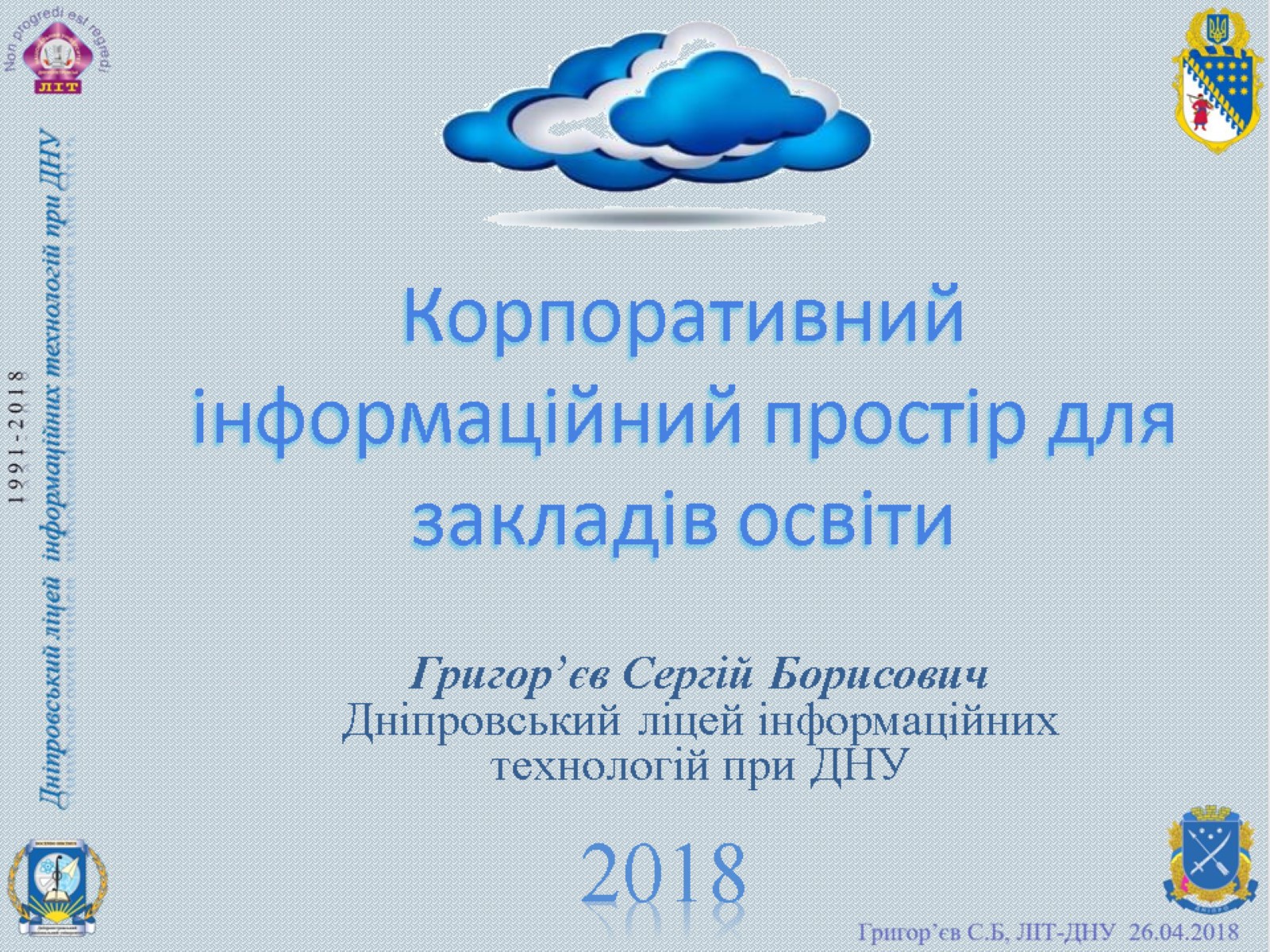 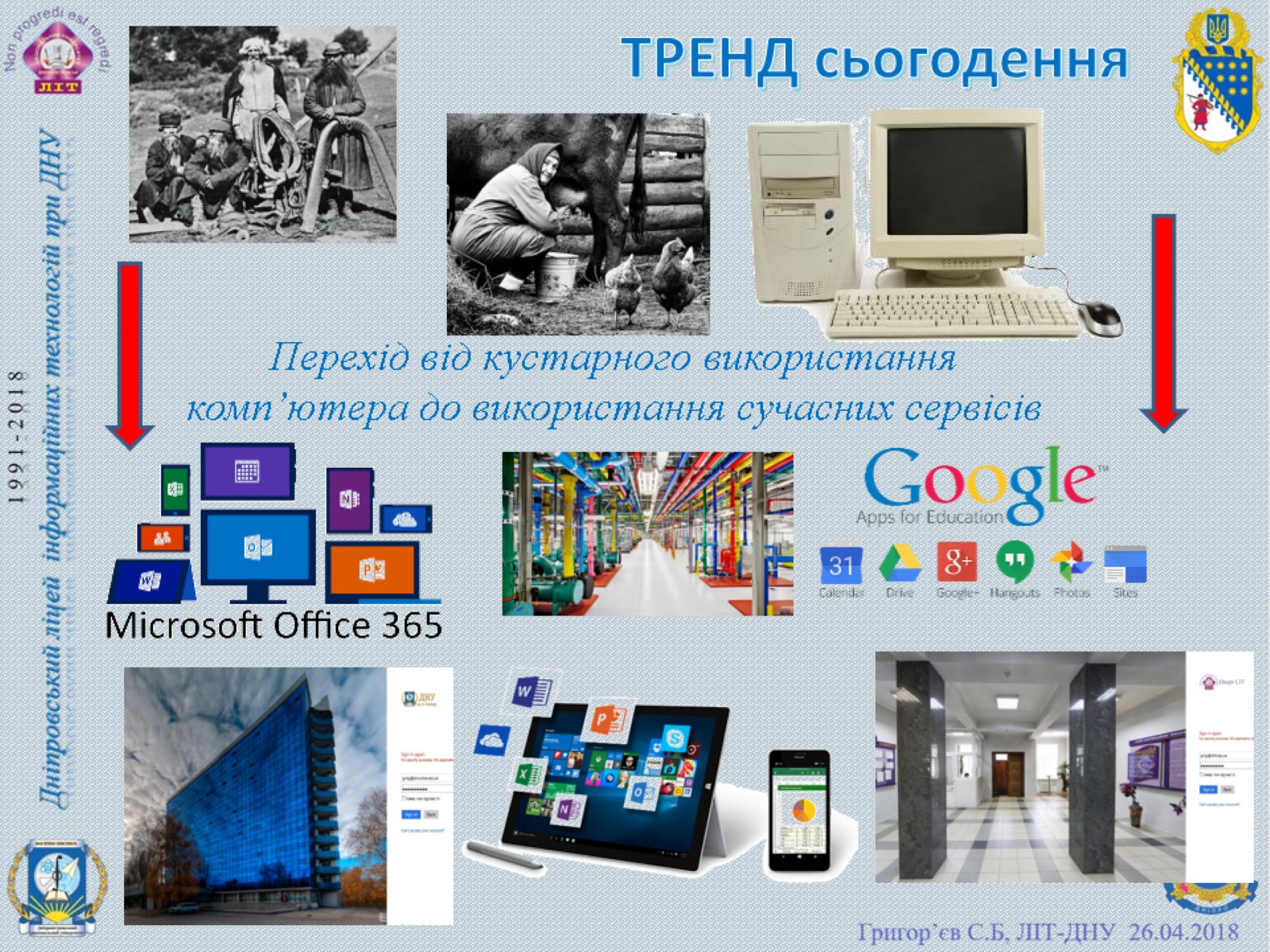 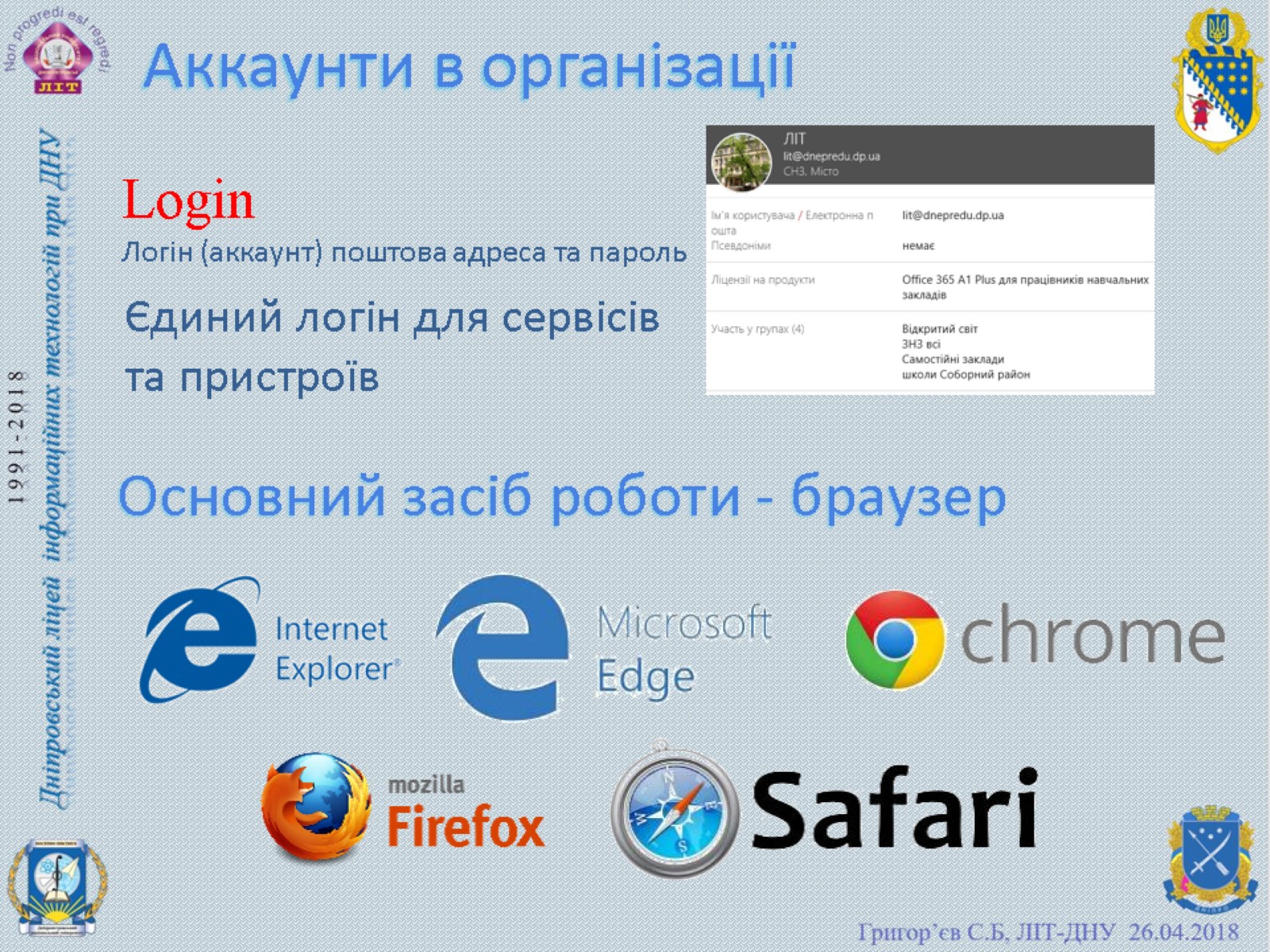 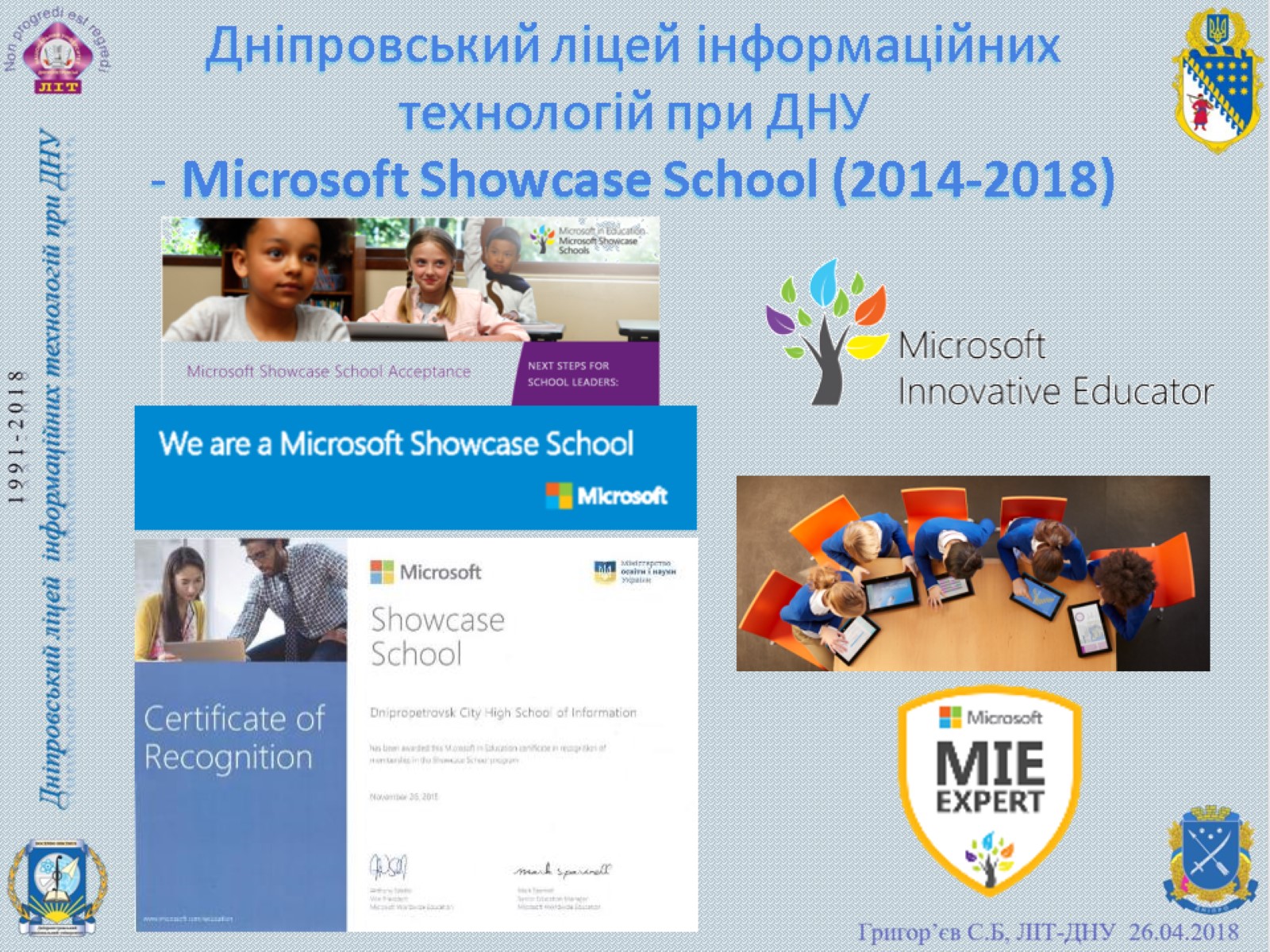 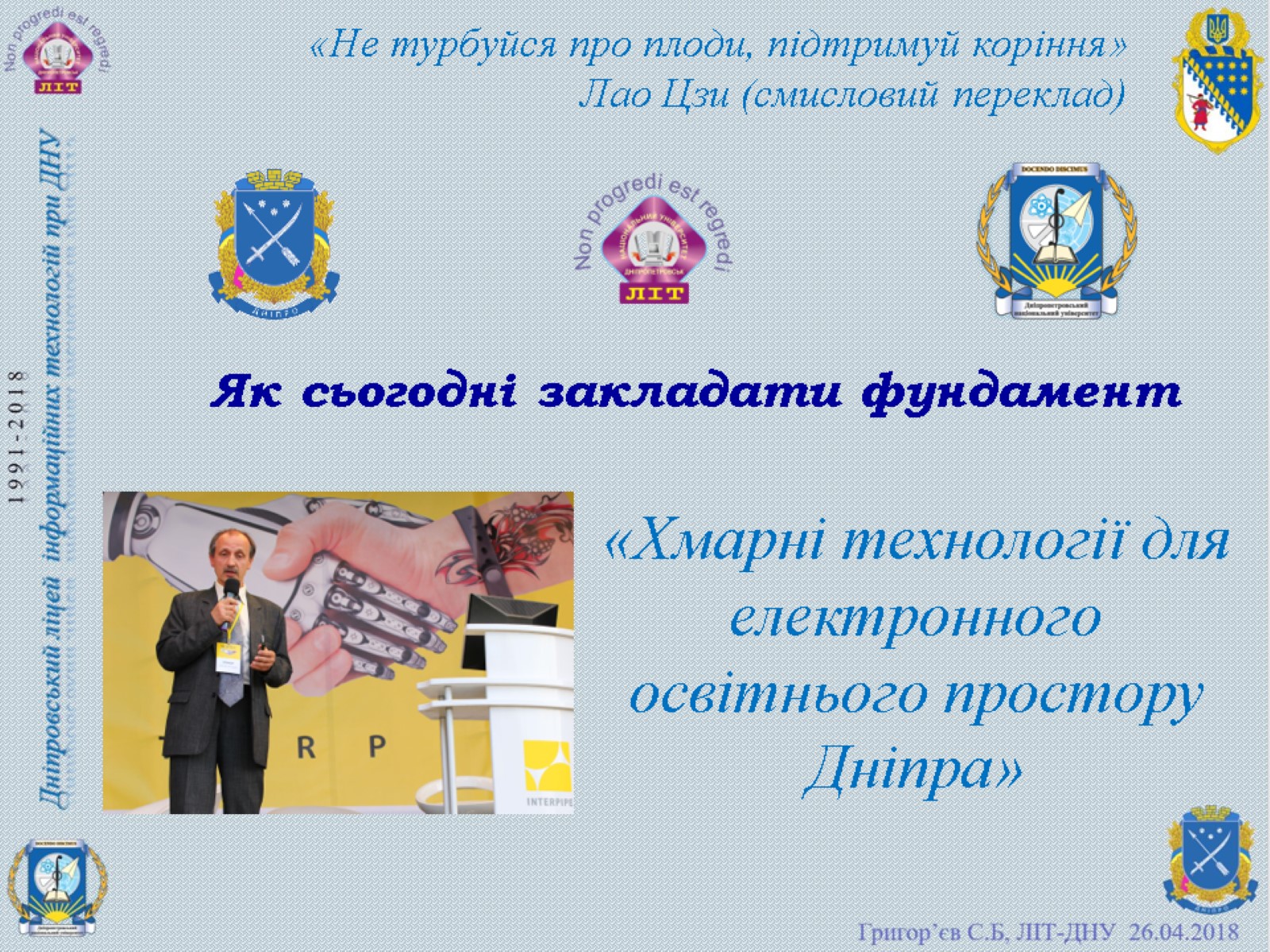 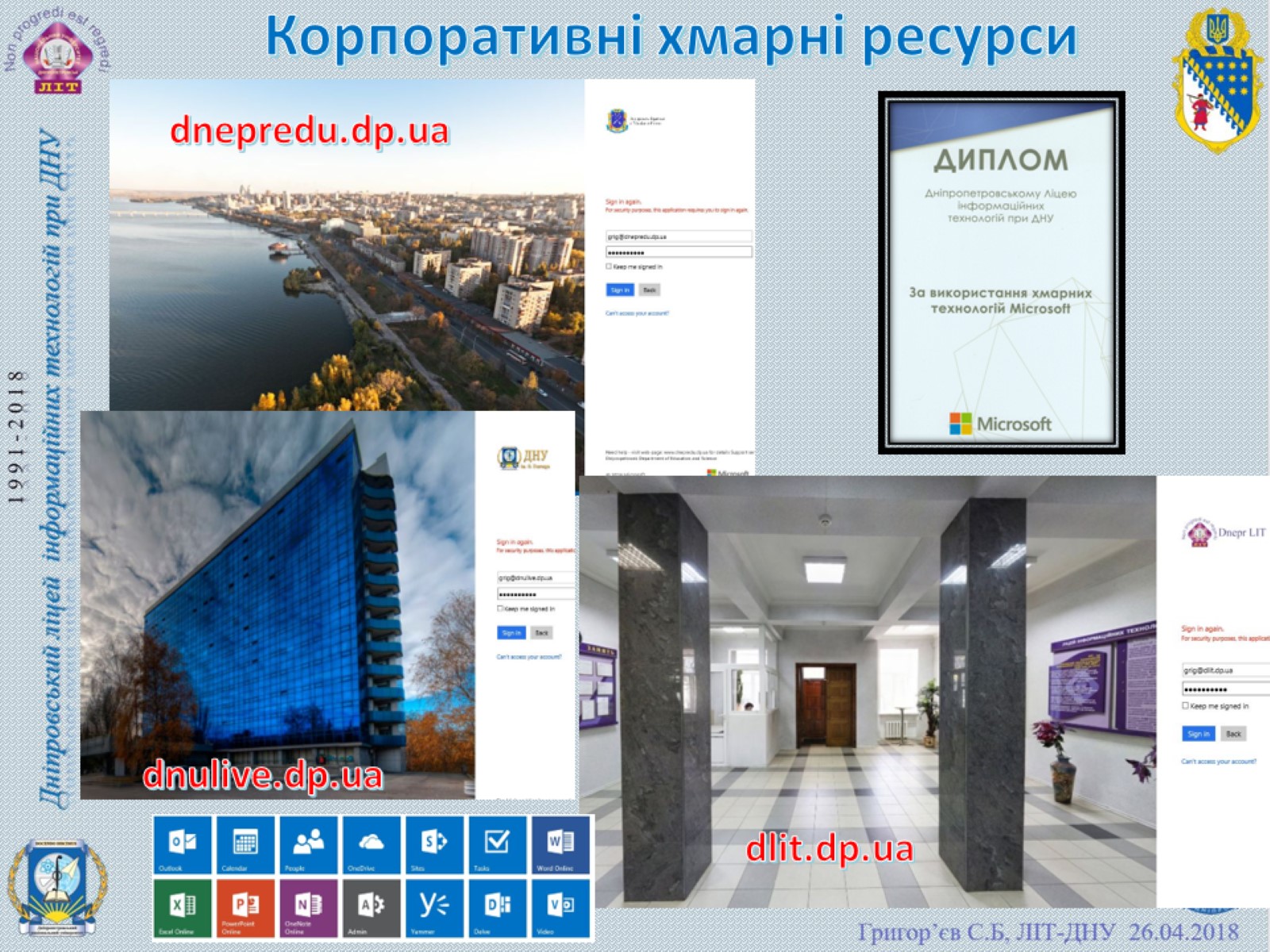 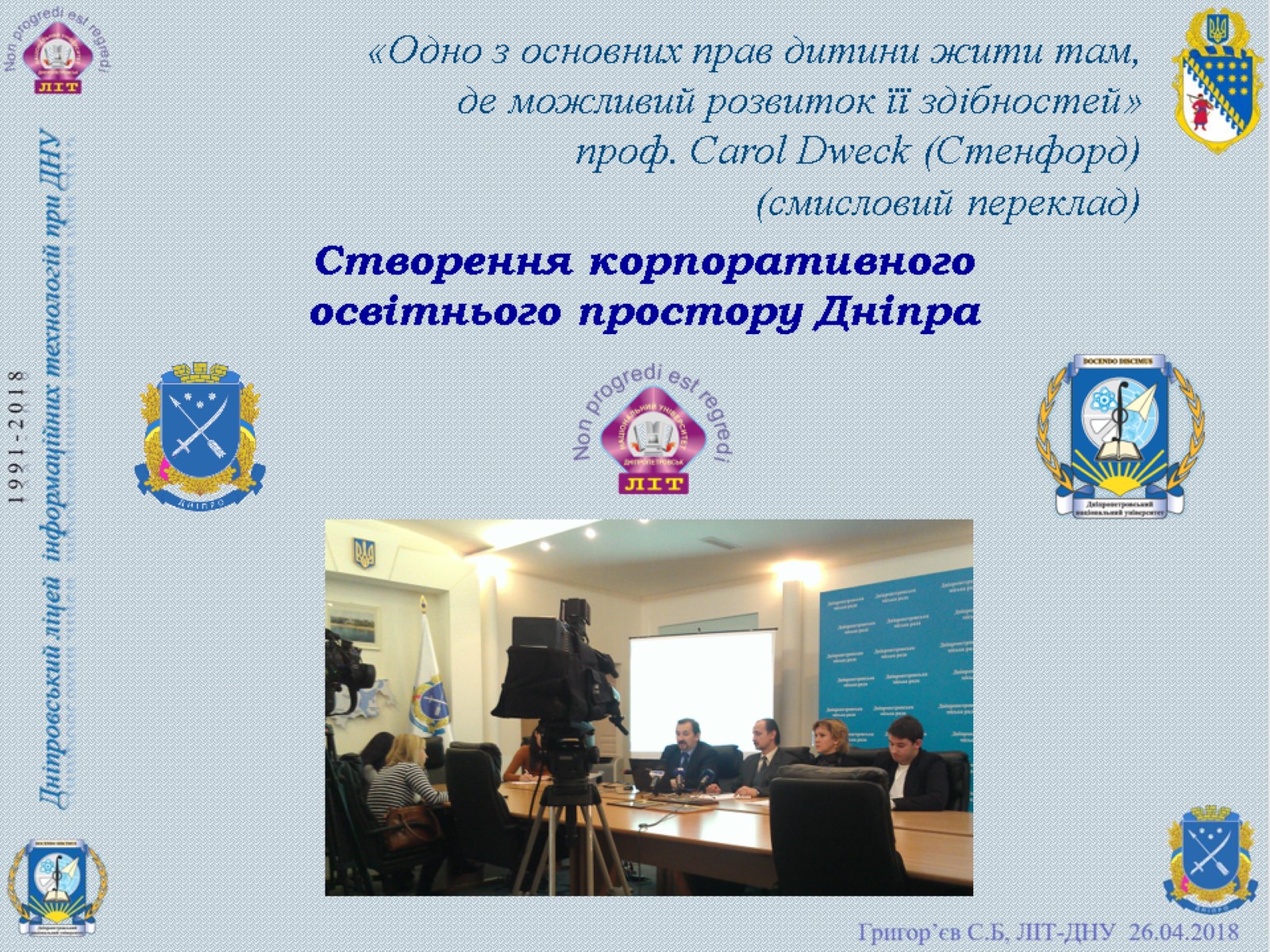 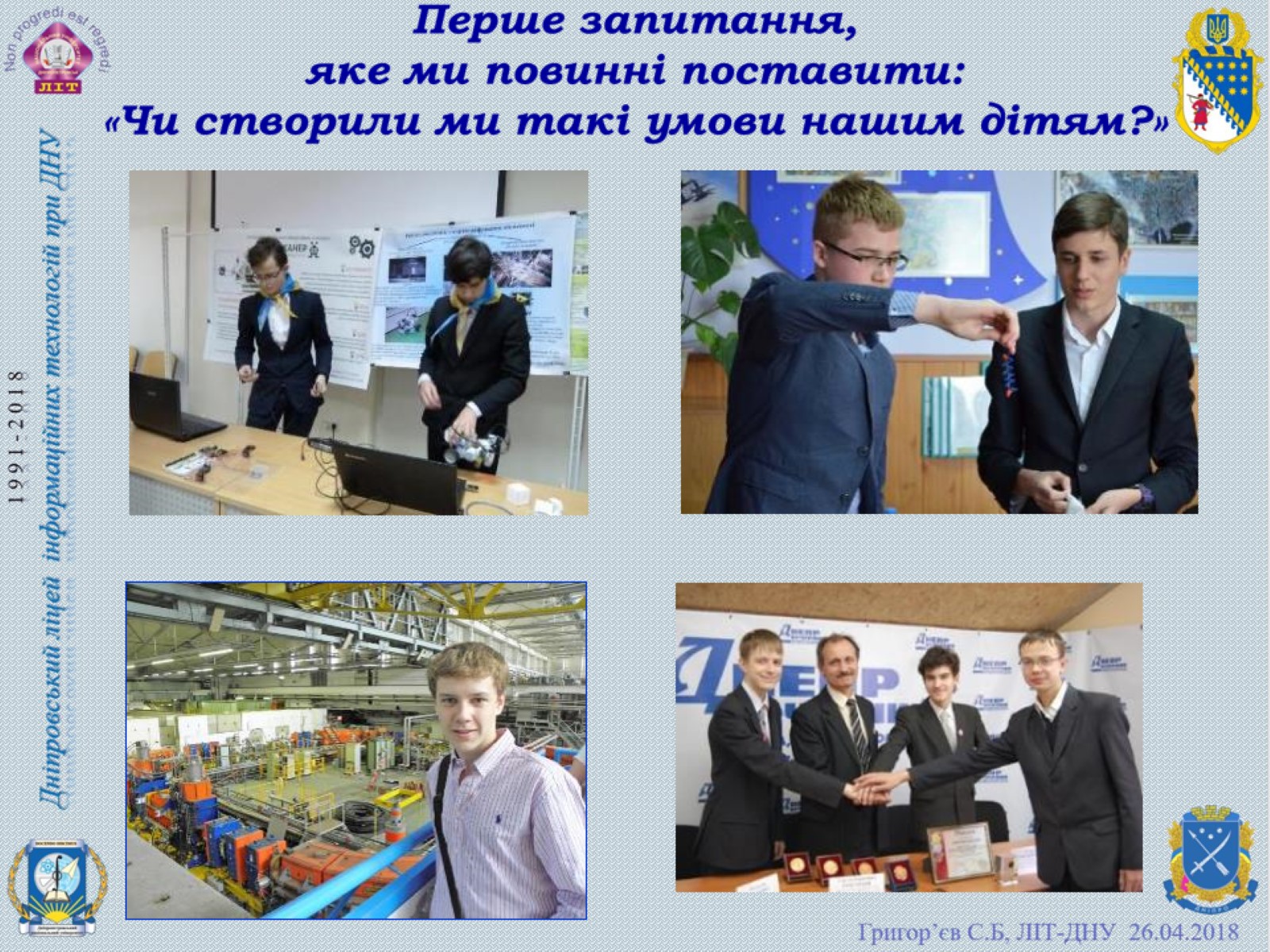 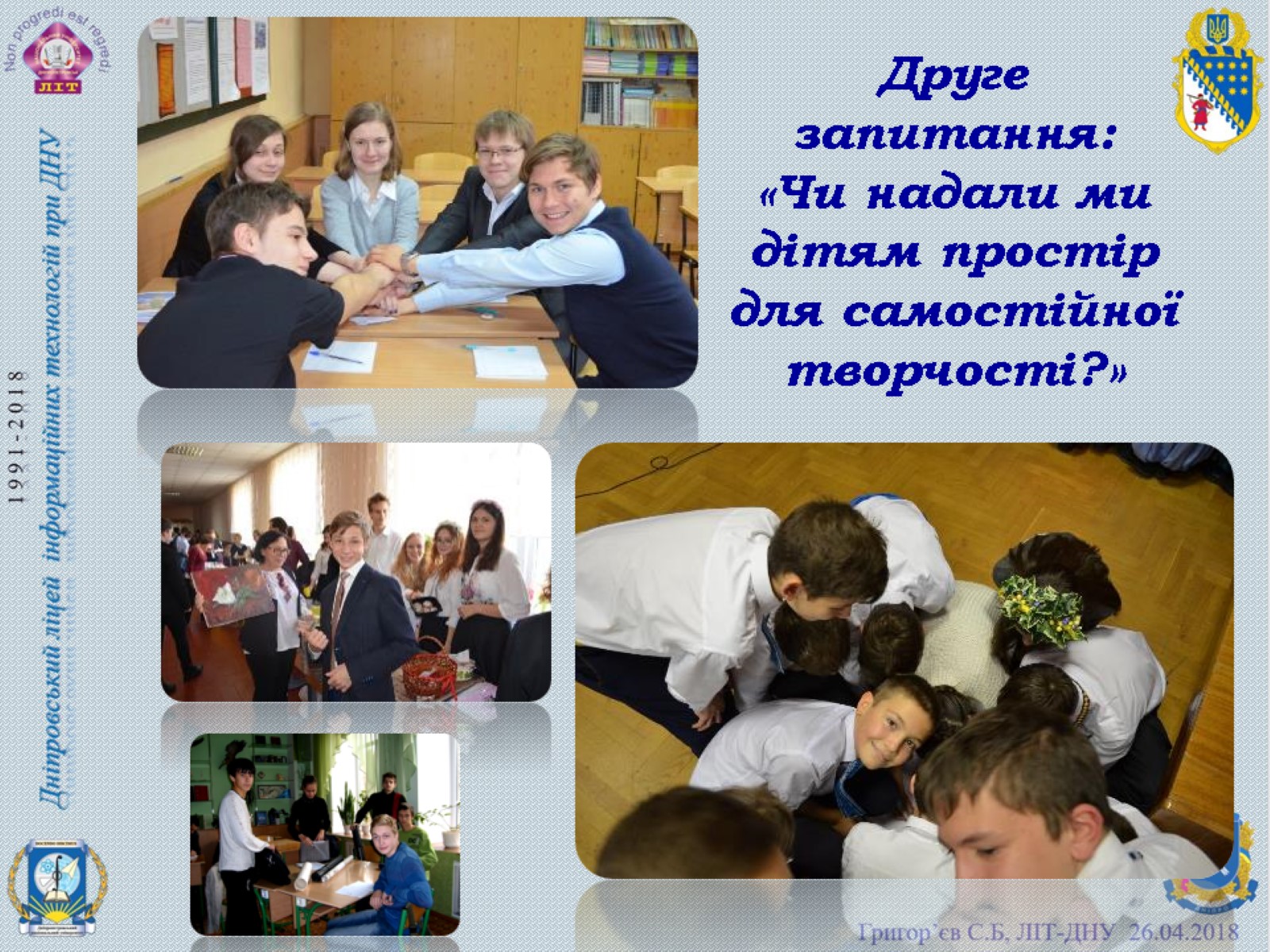 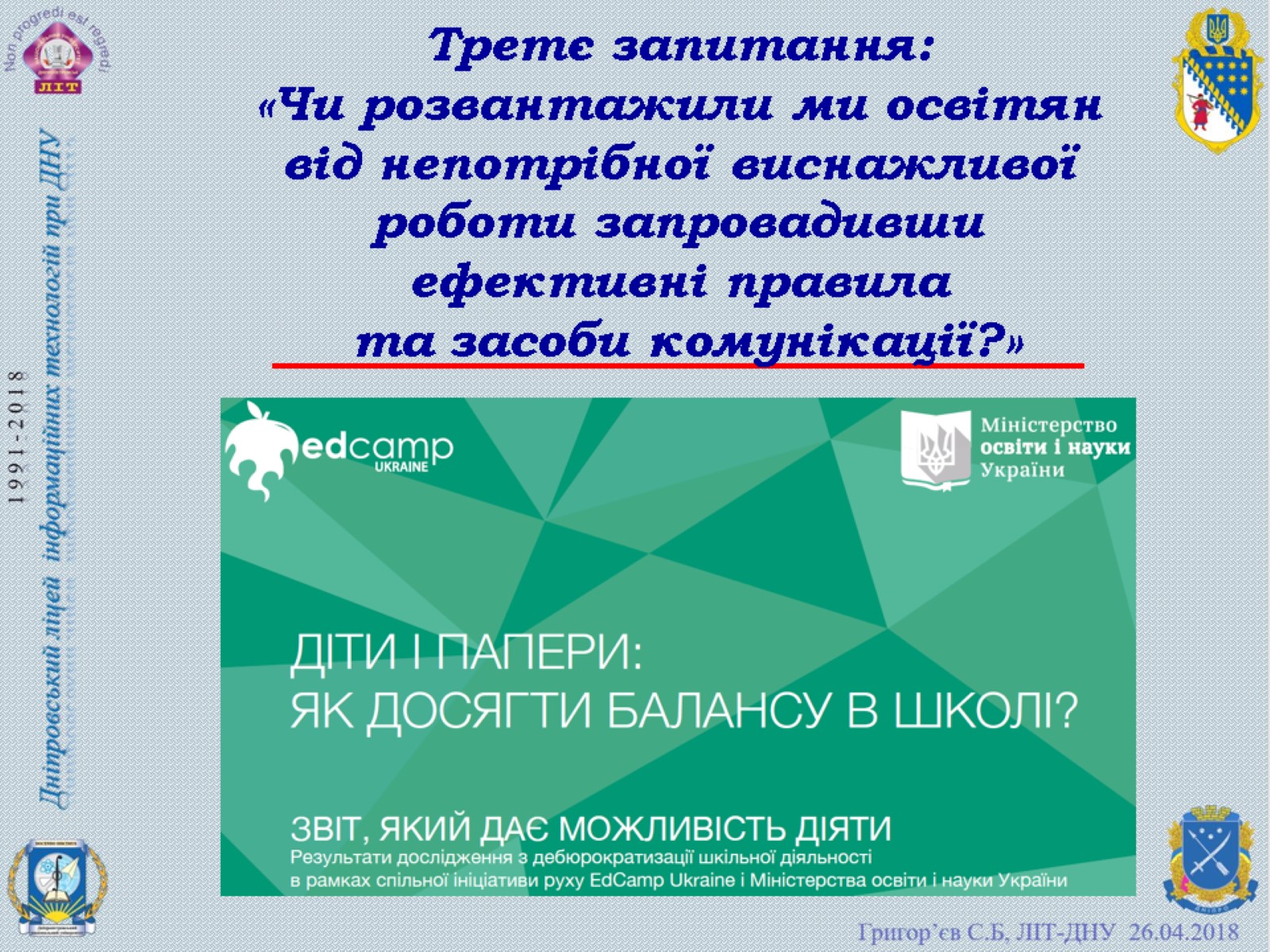 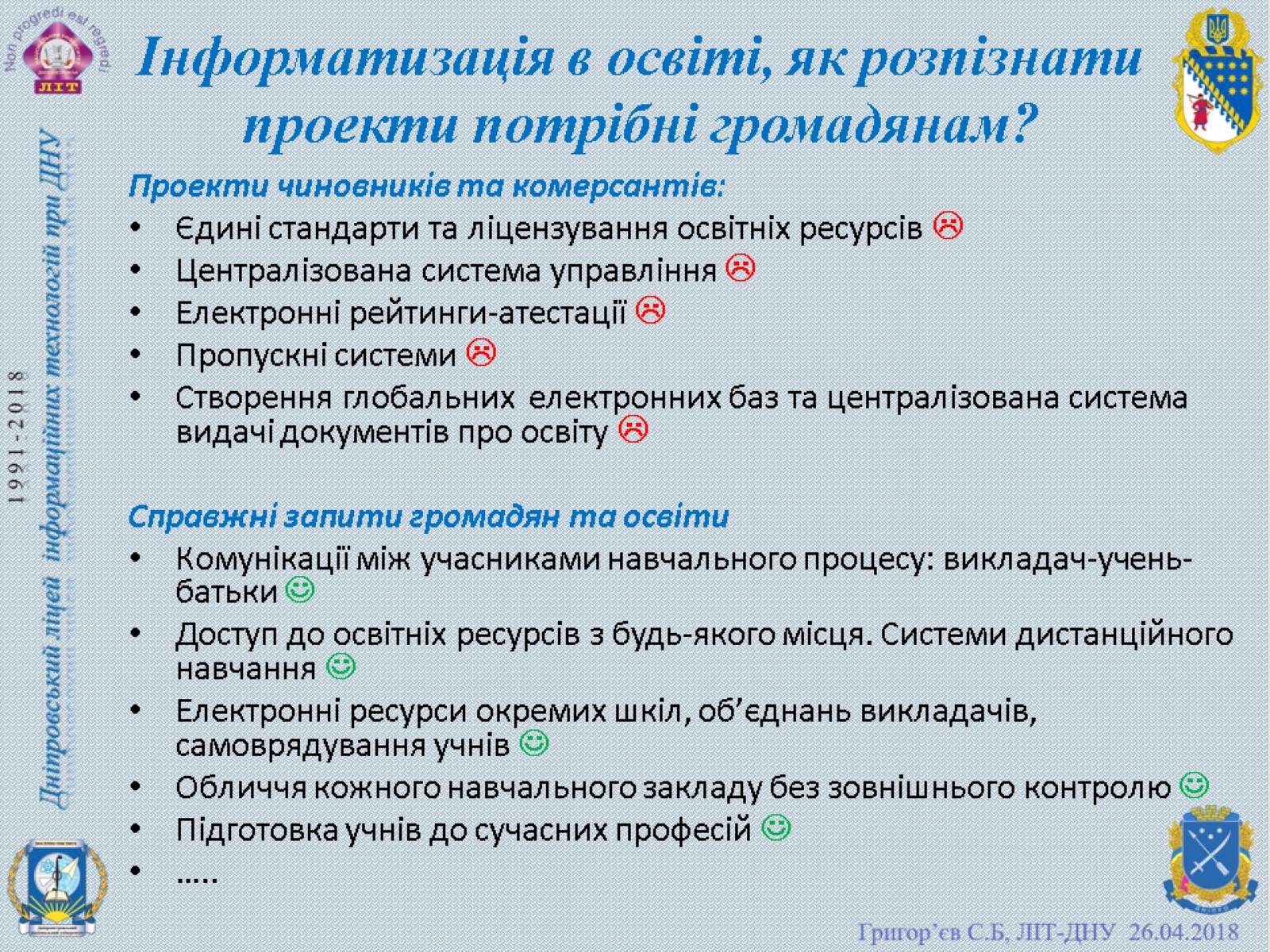 Інформатизація в освіті, як розпізнати проекти потрібні громадянам?
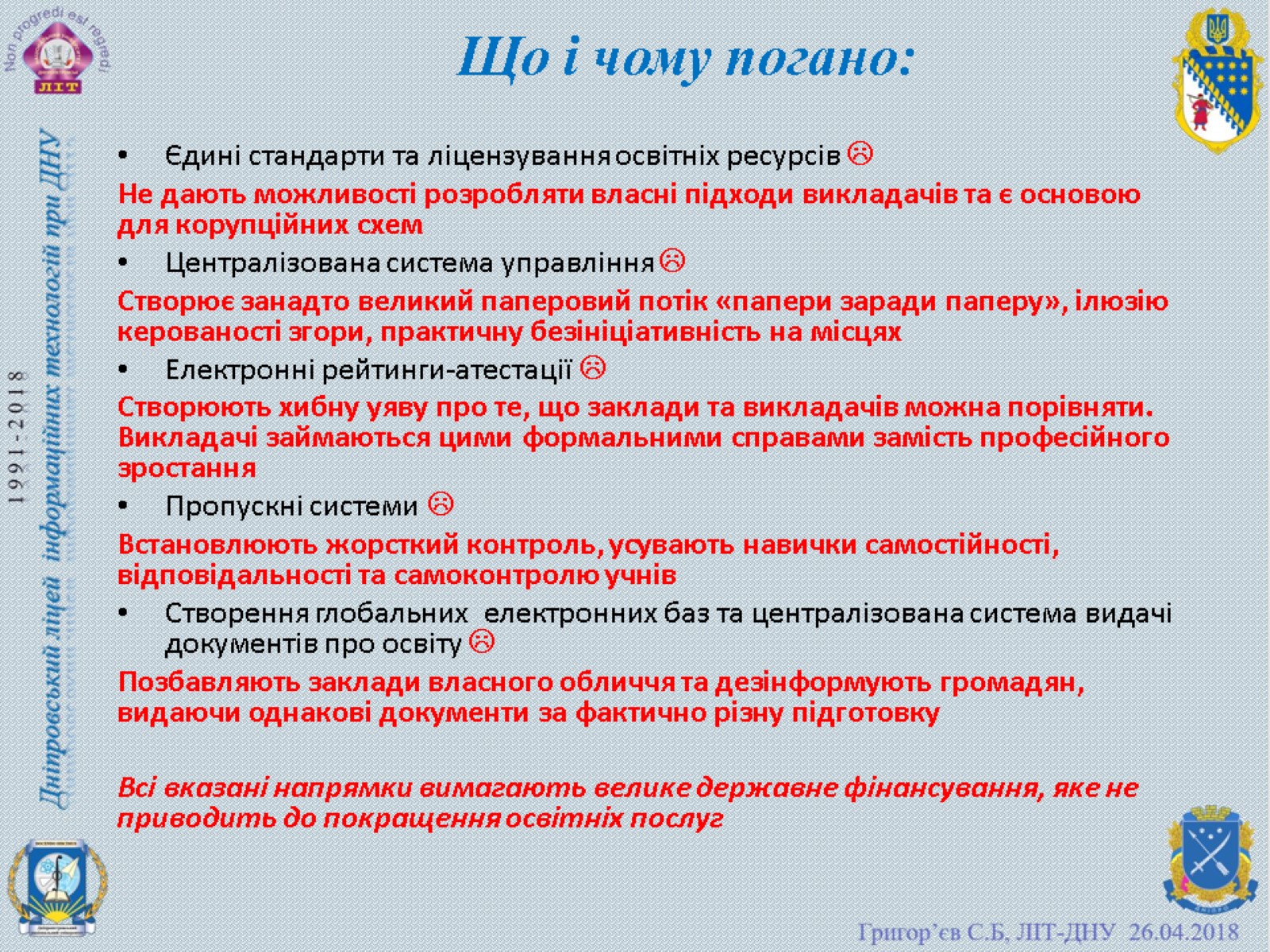 Що і чому погано:
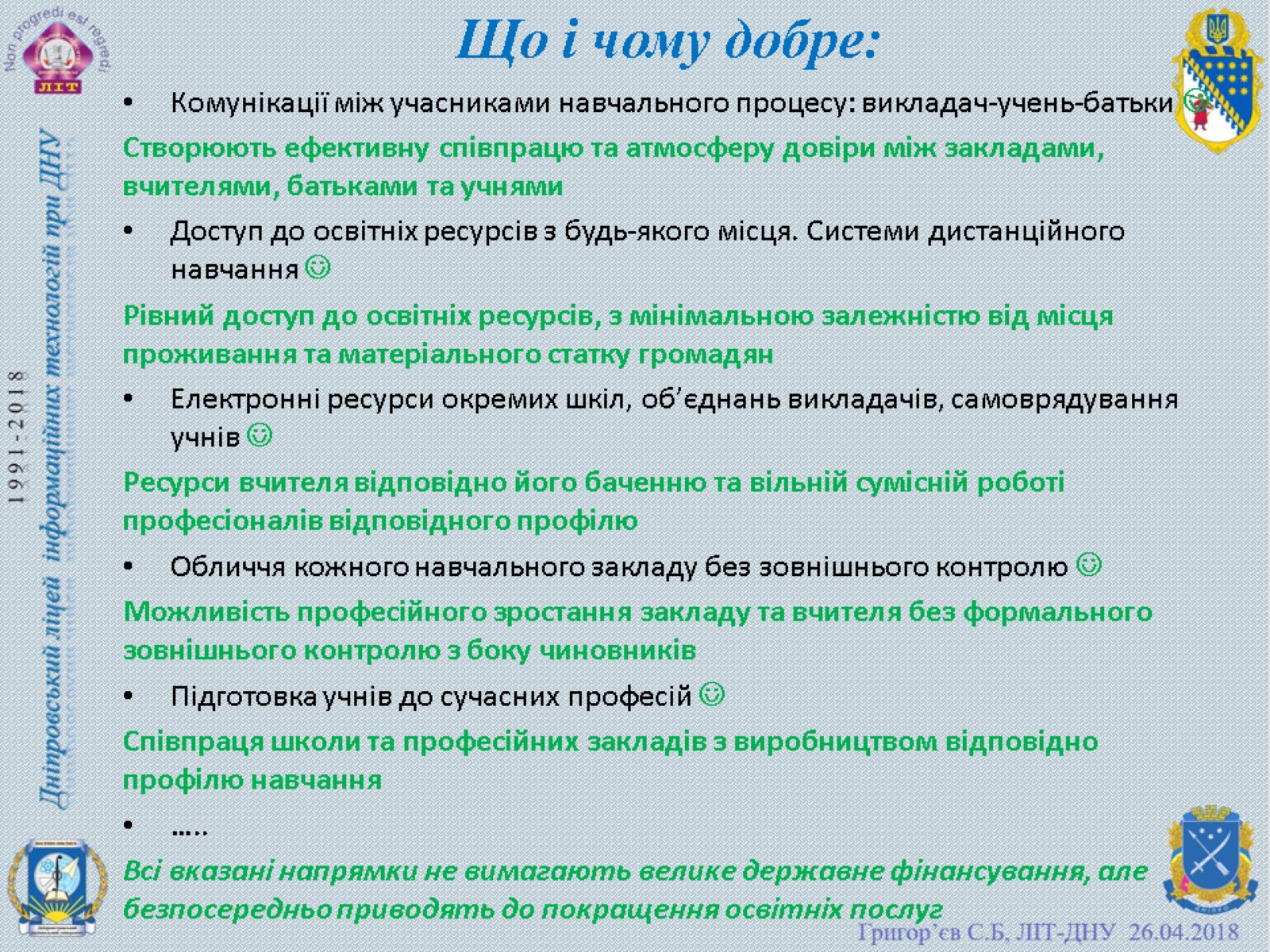 Що і чому добре:
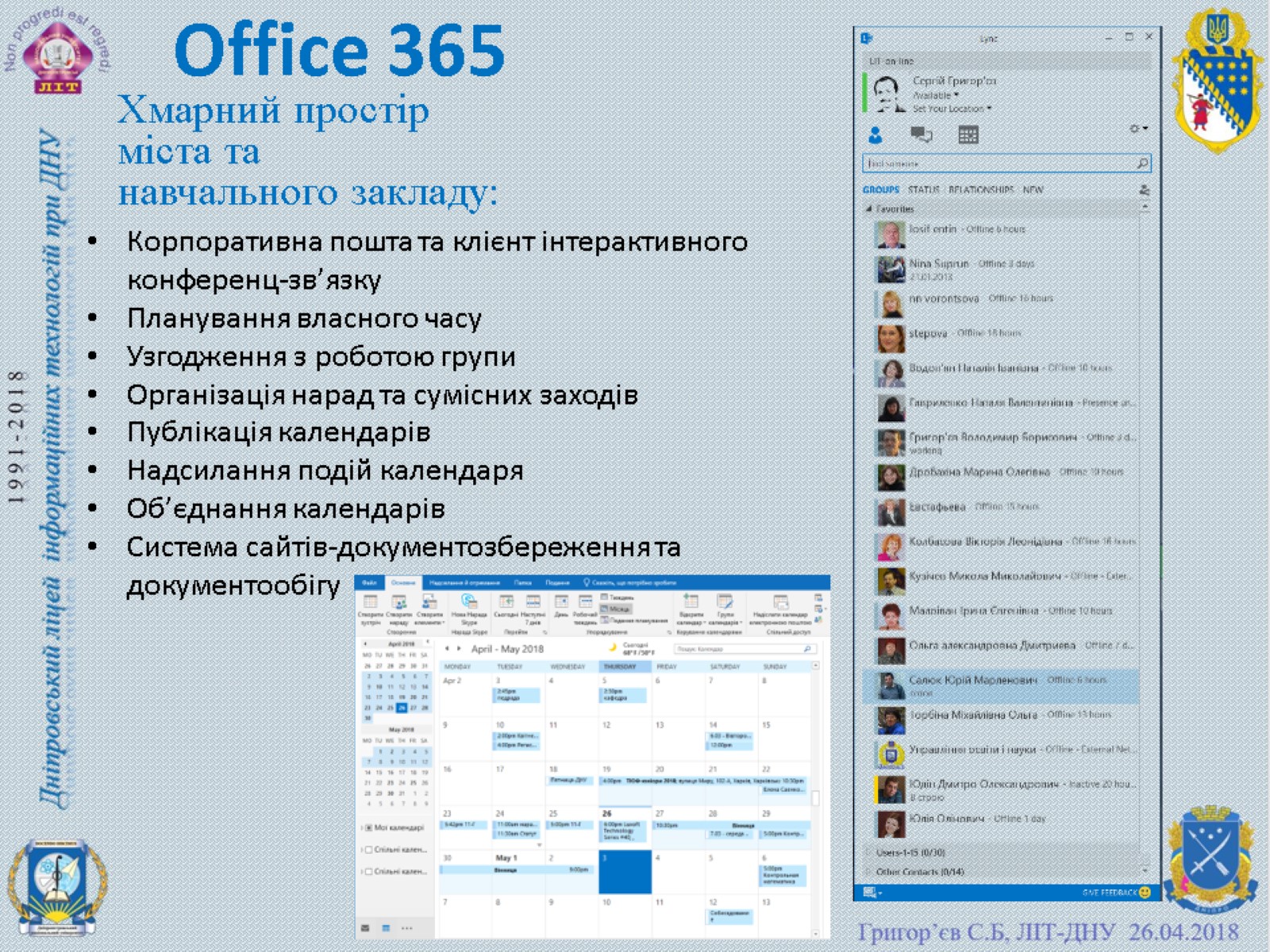 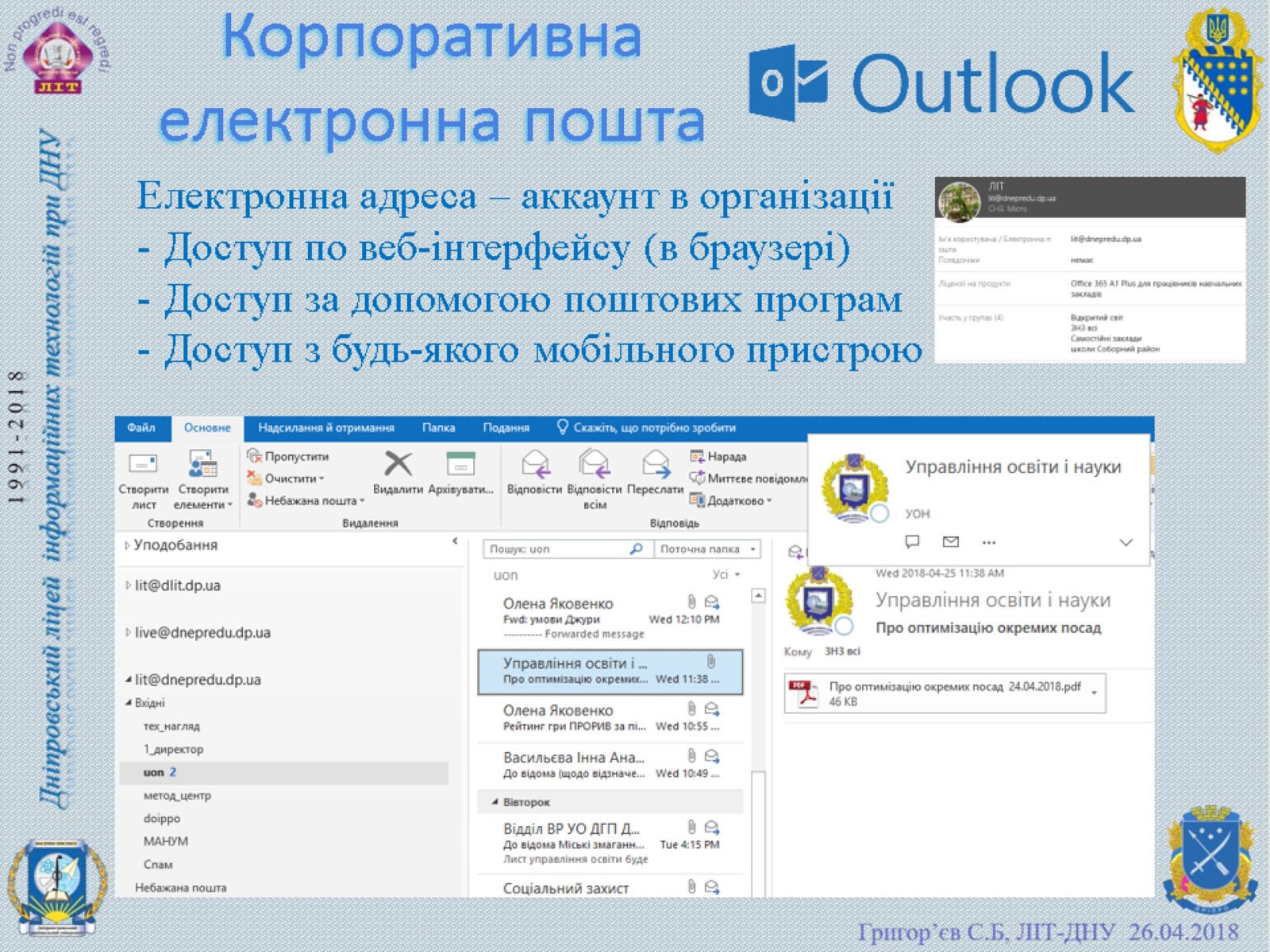 Корпоративна електронна пошта
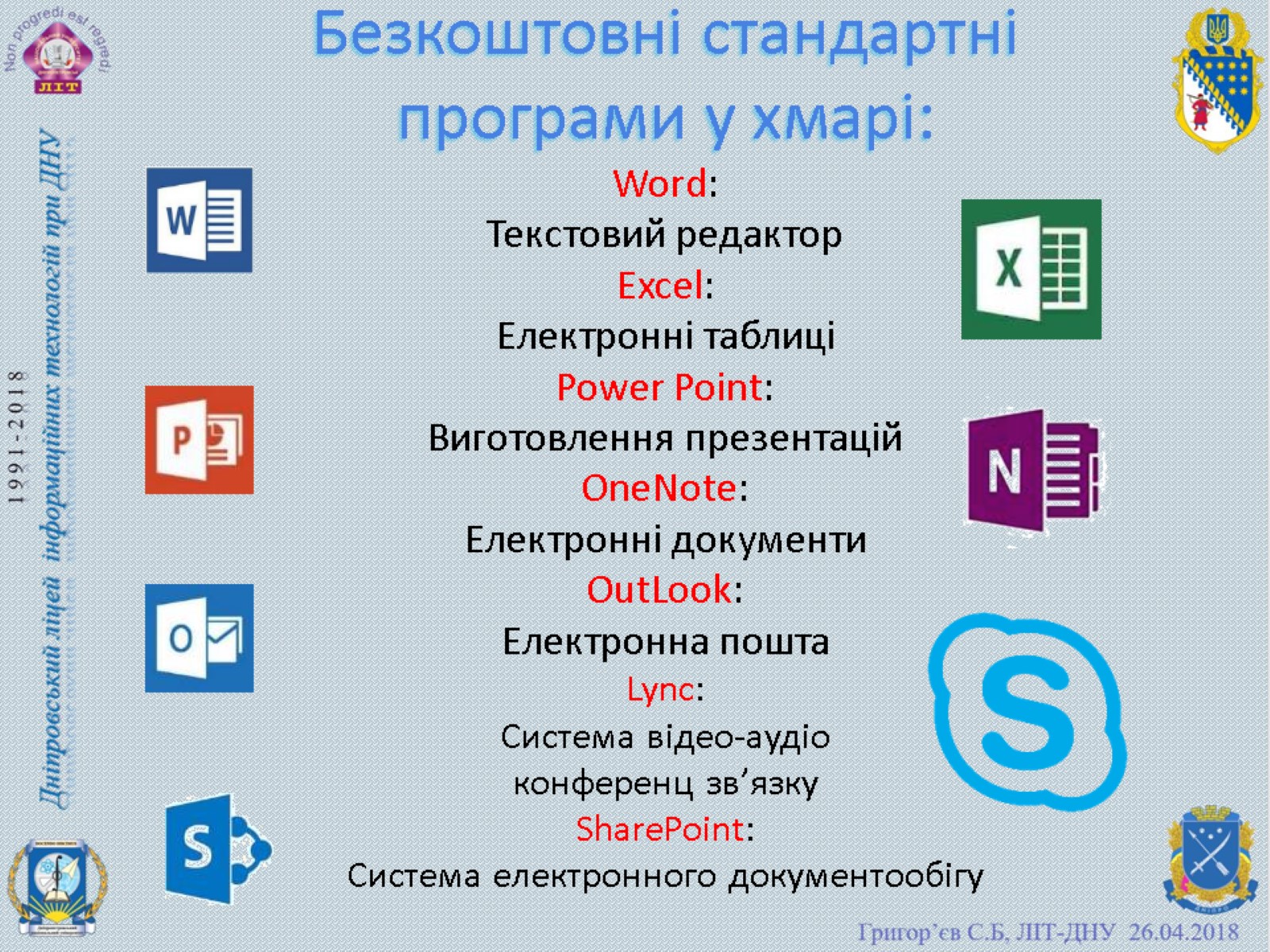 Безкоштовні стандартні програми у хмарі:Word:Текстовий редакторExcel:Електронні таблиціPower Point:Виготовлення презентаційOneNote:Електронні документиOutLook:Електронна поштаLync:Система відео-аудіо конференц зв’язкуSharePoint:Система електронного документообігу
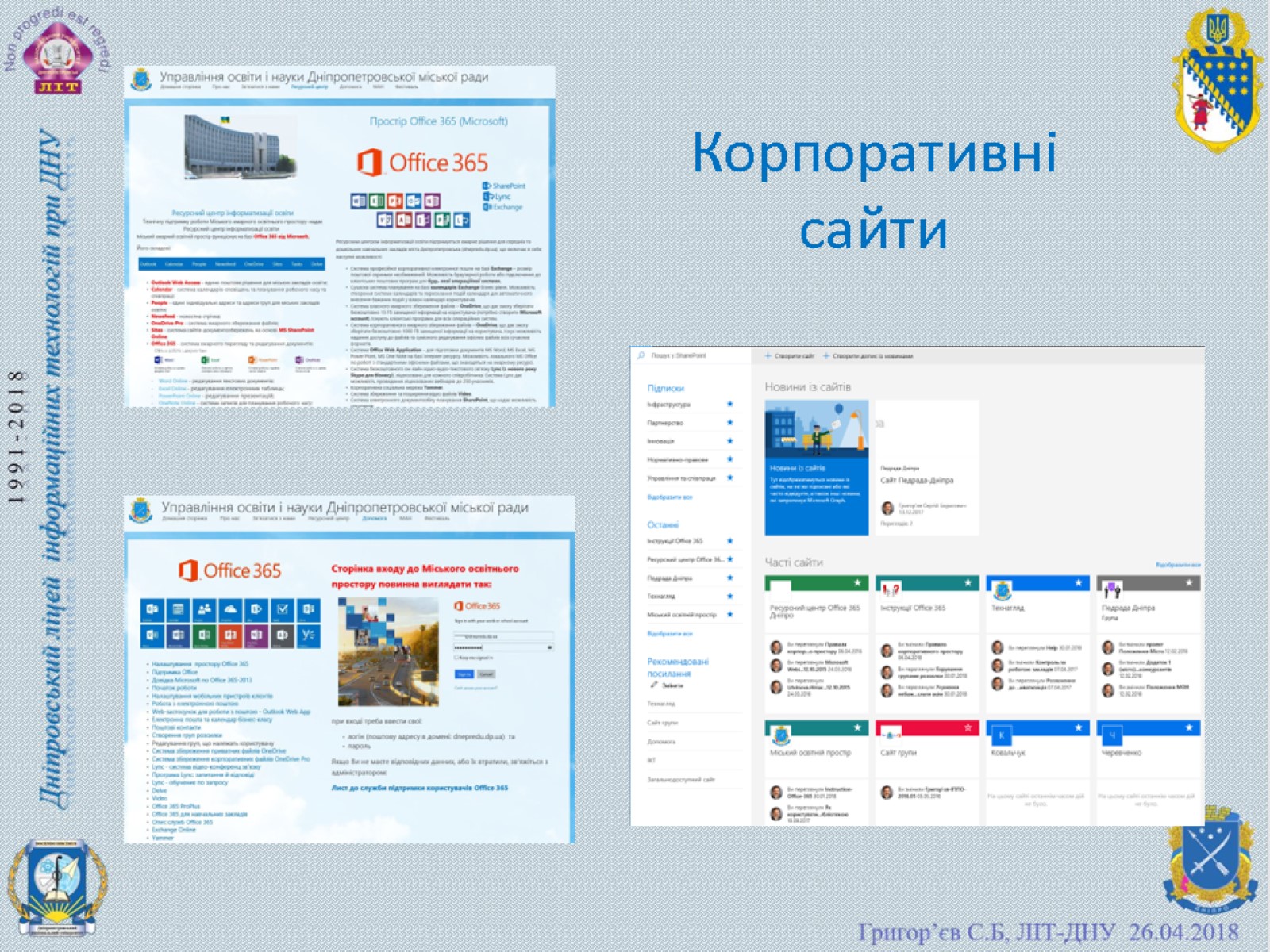 Корпоративні сайти
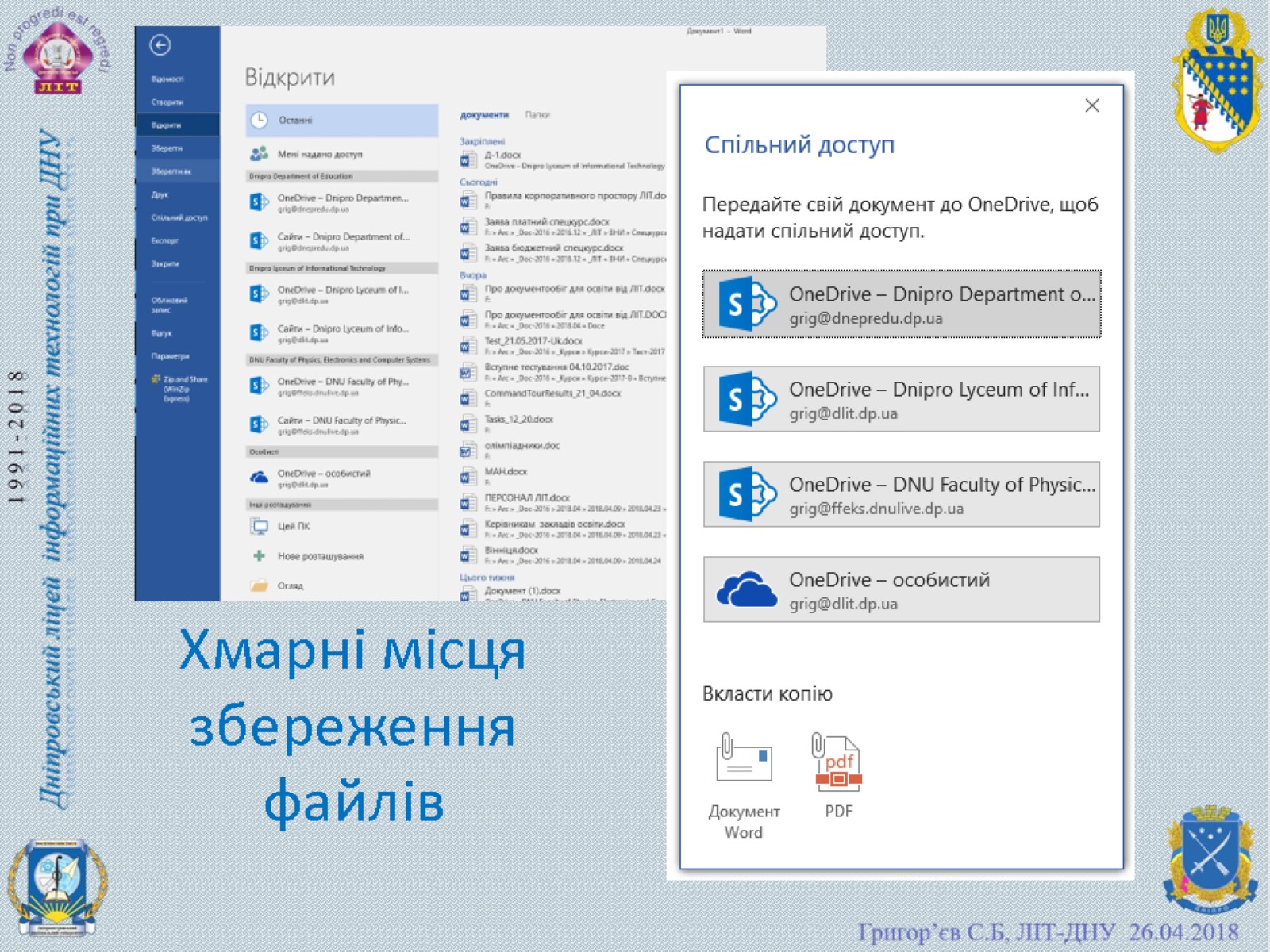 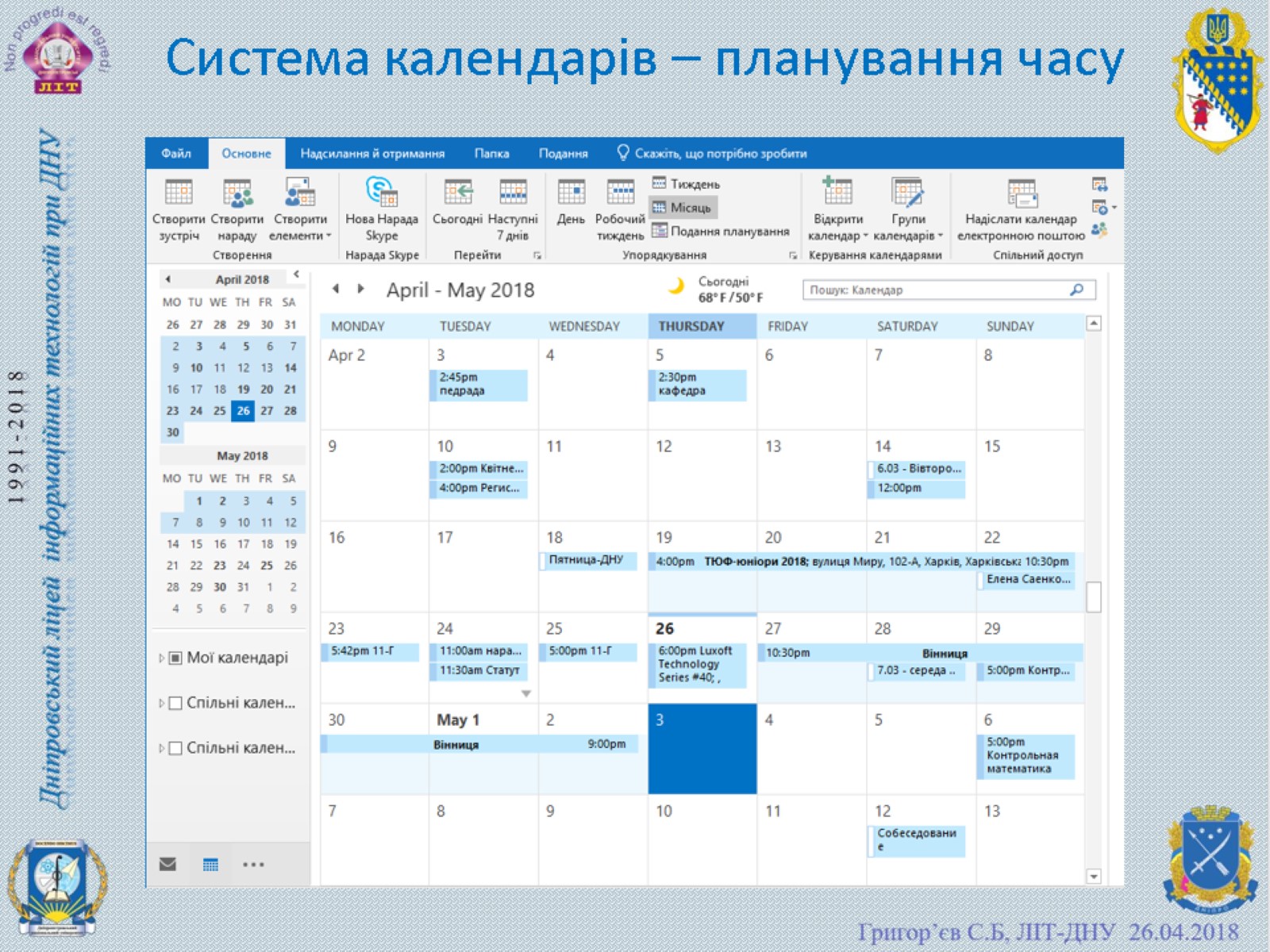 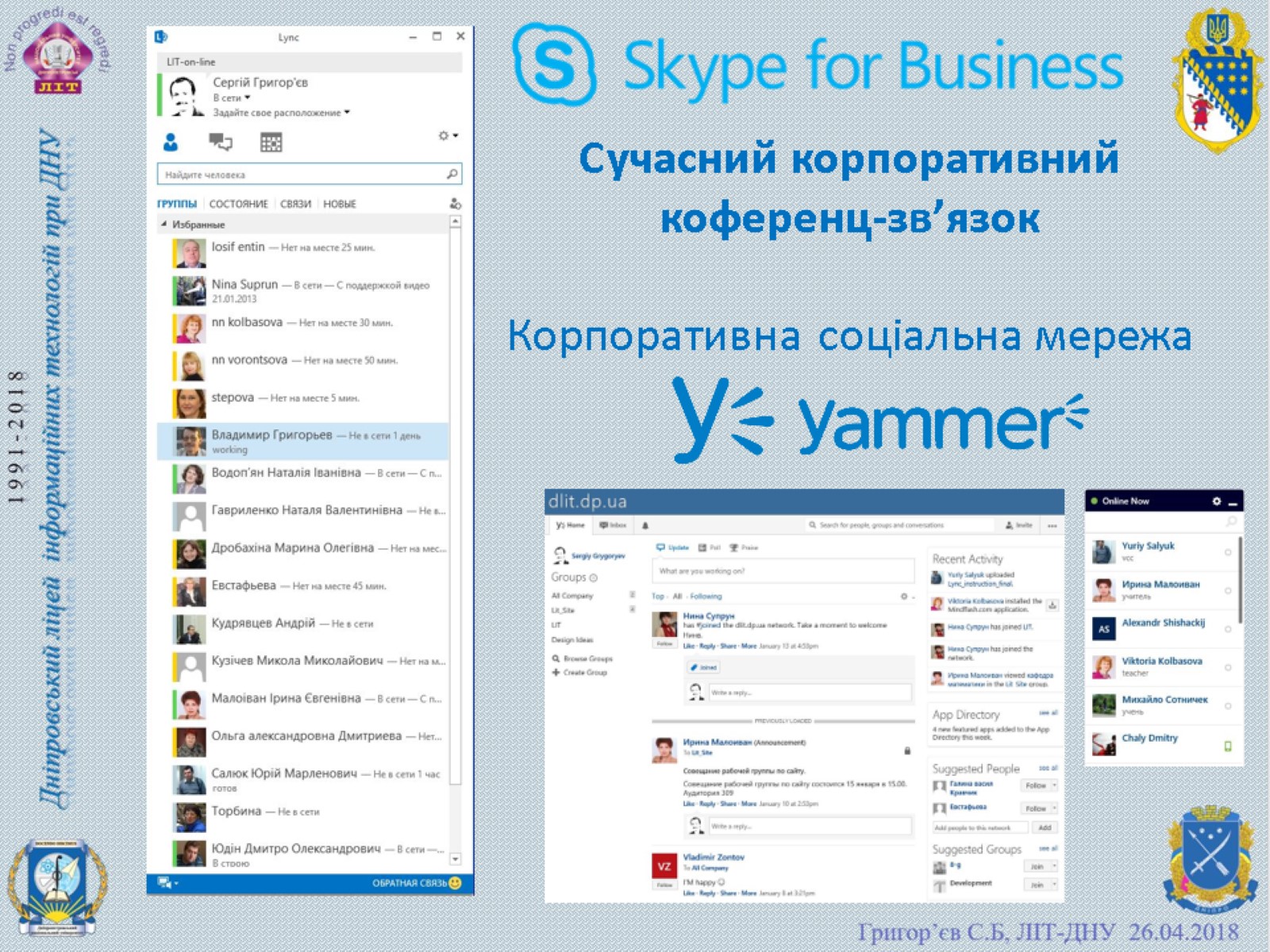 Сучасний корпоративний коференц-зв’язокКорпоративна соціальна мережа
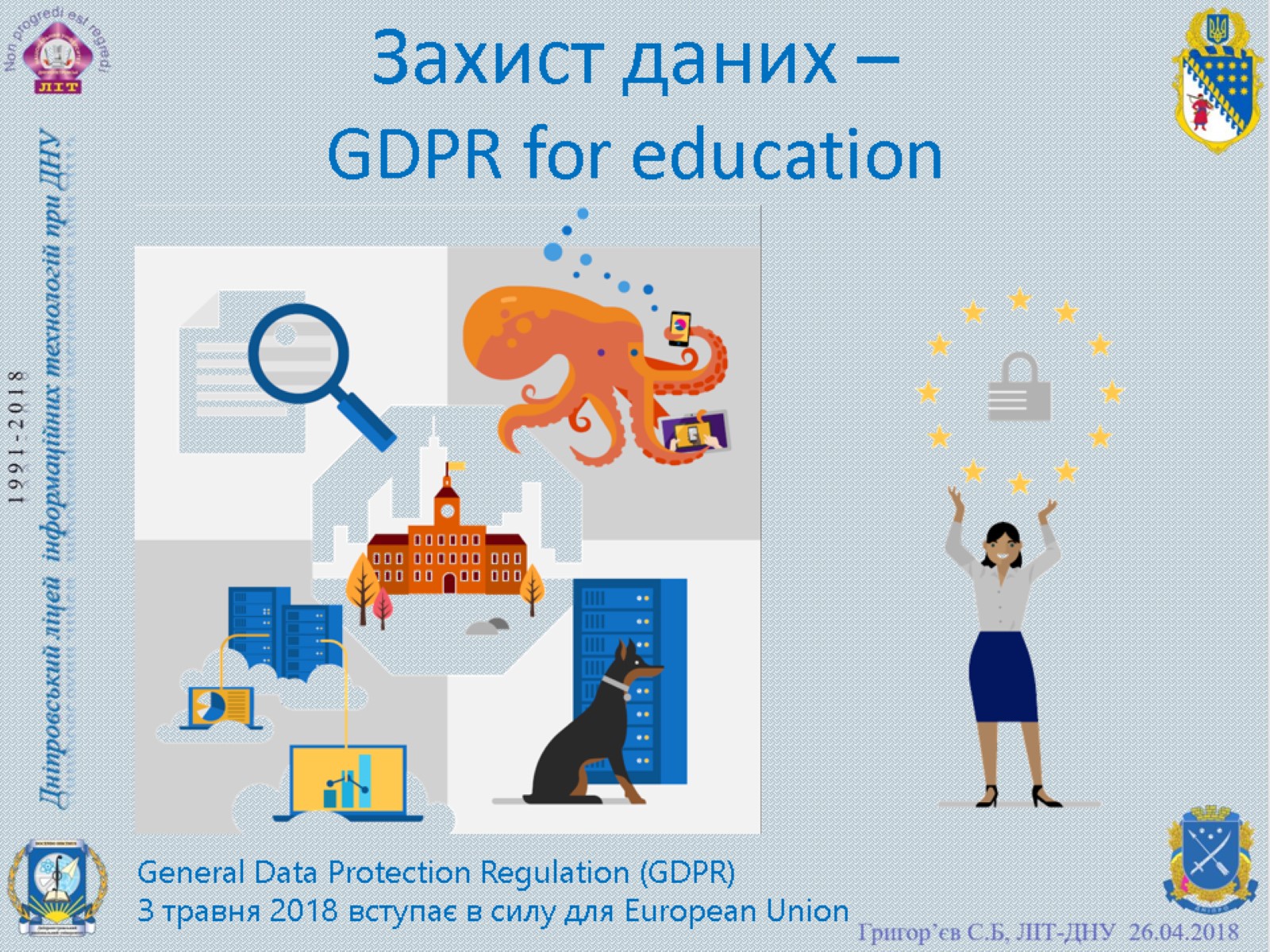 Захист даних – GDPR for education
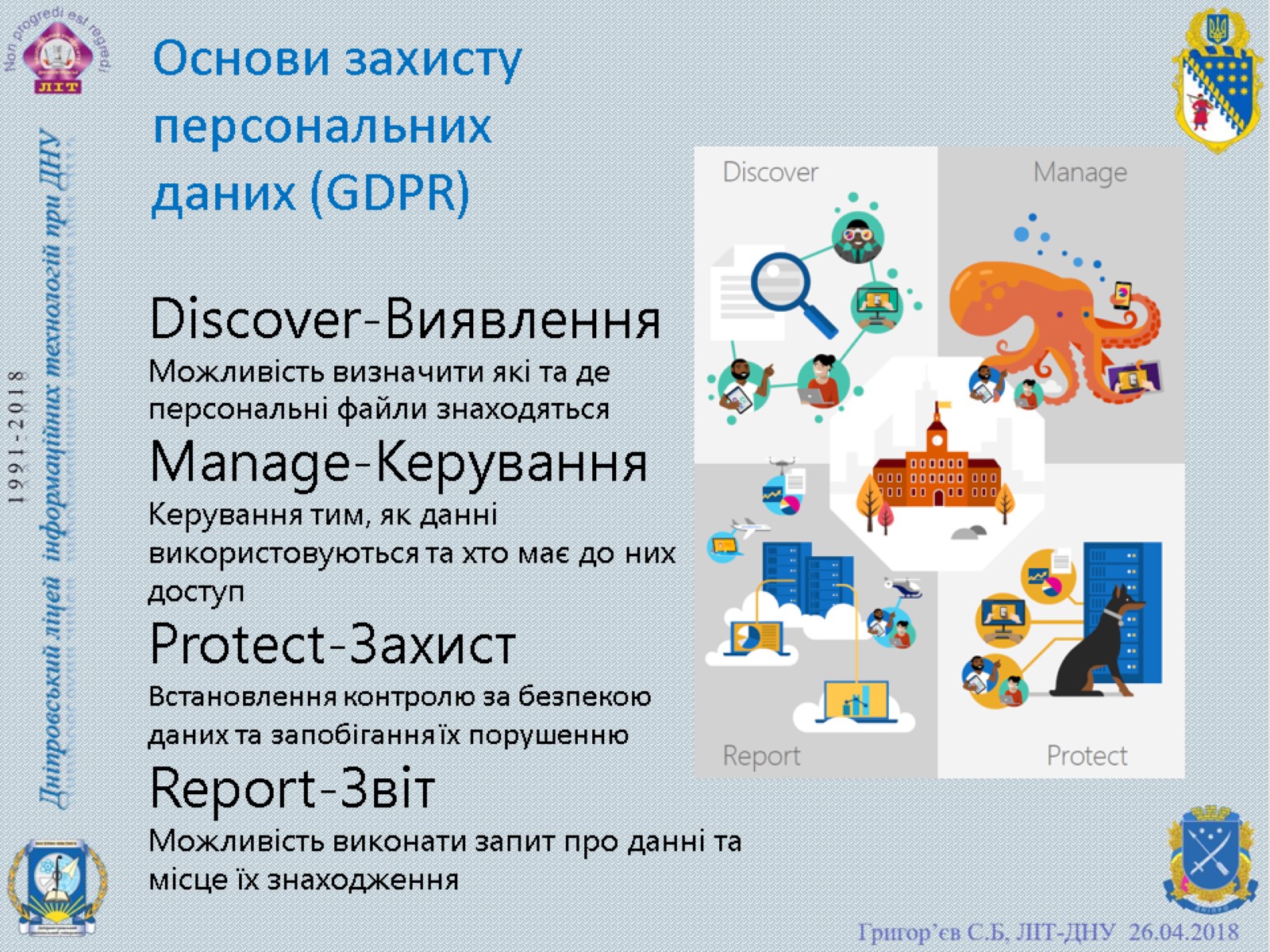 Основи захисту персональних даних (GDPR)
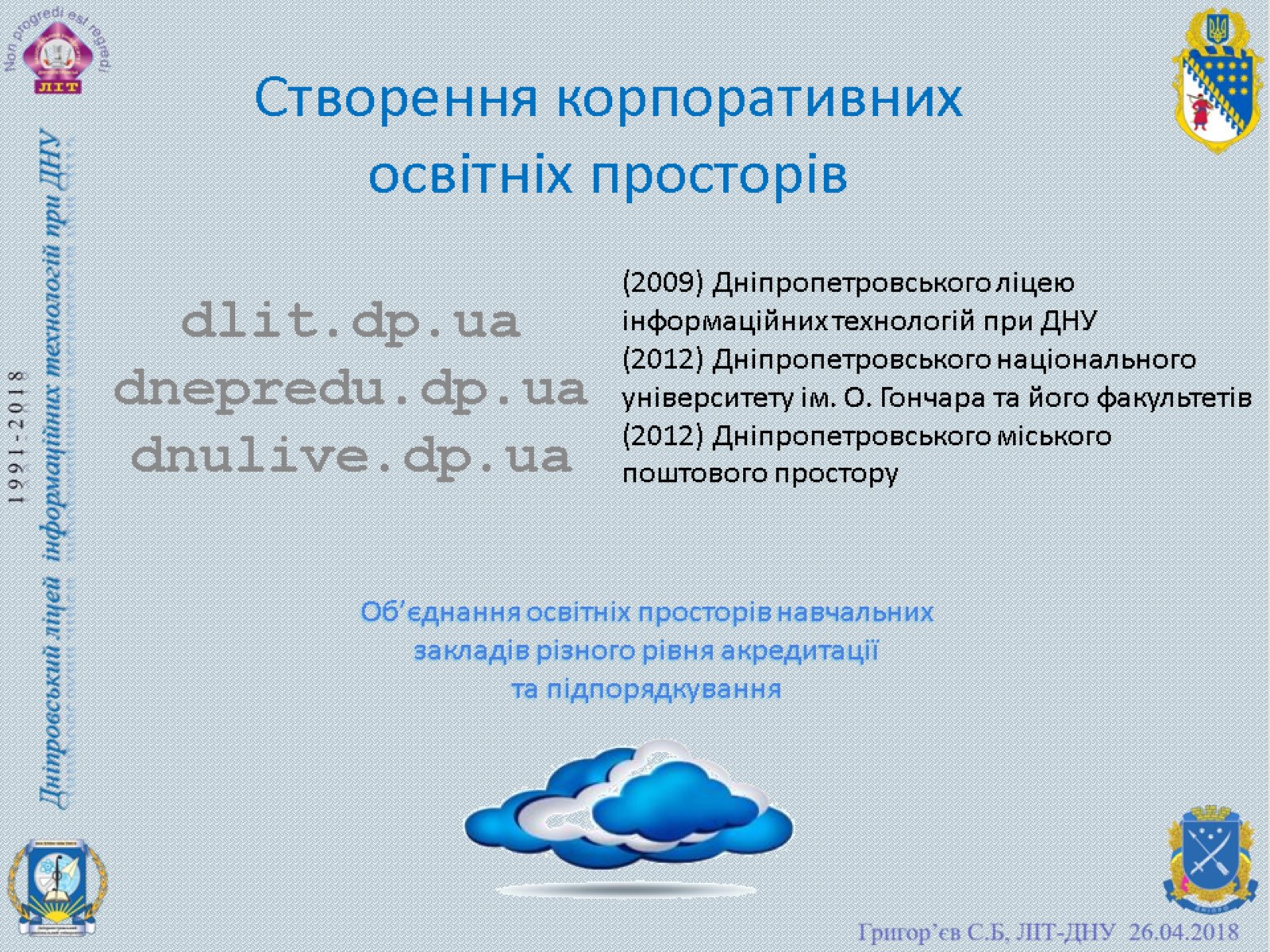 (2009) Дніпропетровського ліцею інформаційних технологій при ДНУ(2012) Дніпропетровського національного університету ім. О. Гончара та його факультетів(2012) Дніпропетровського міського поштового простору
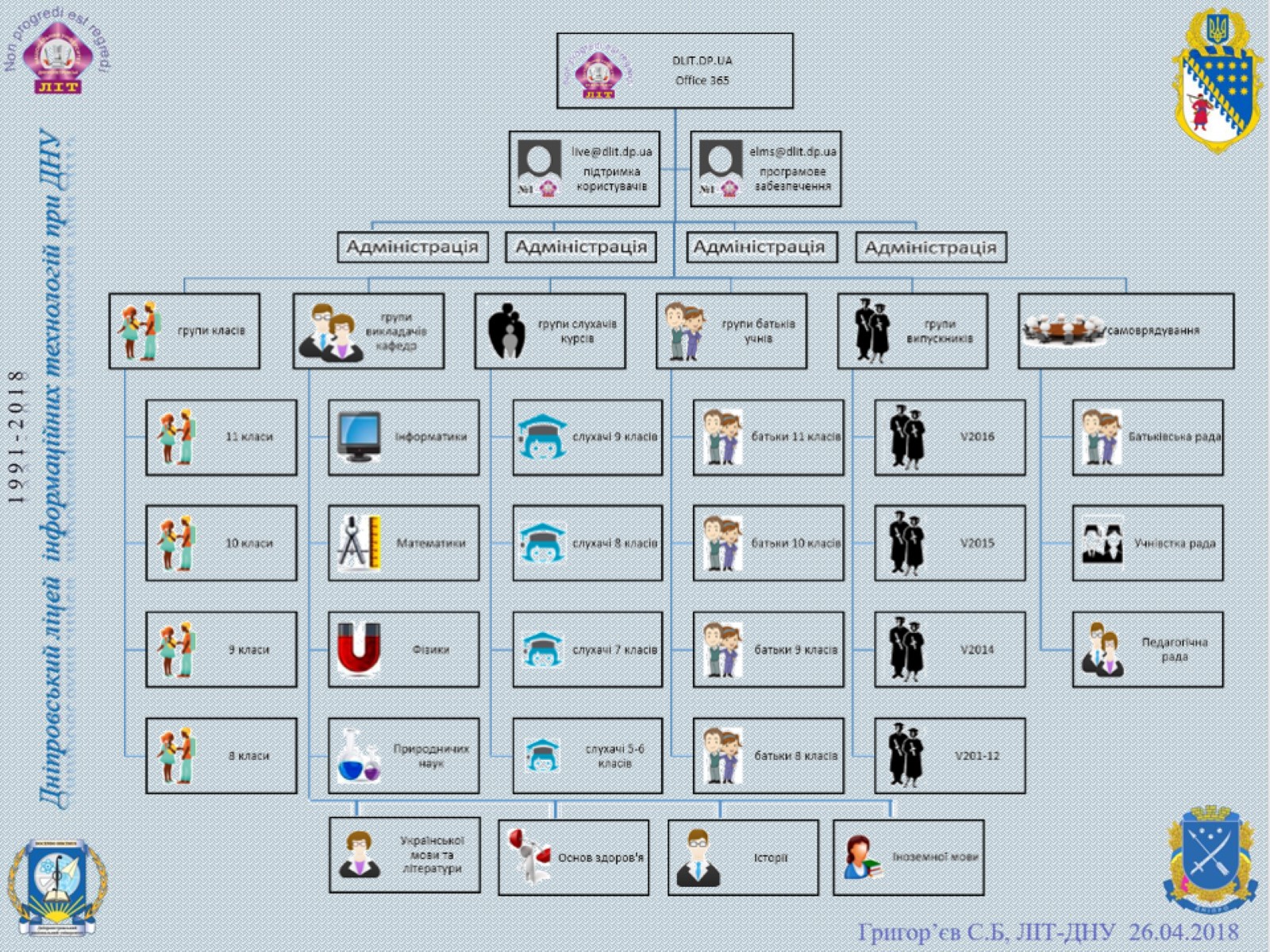 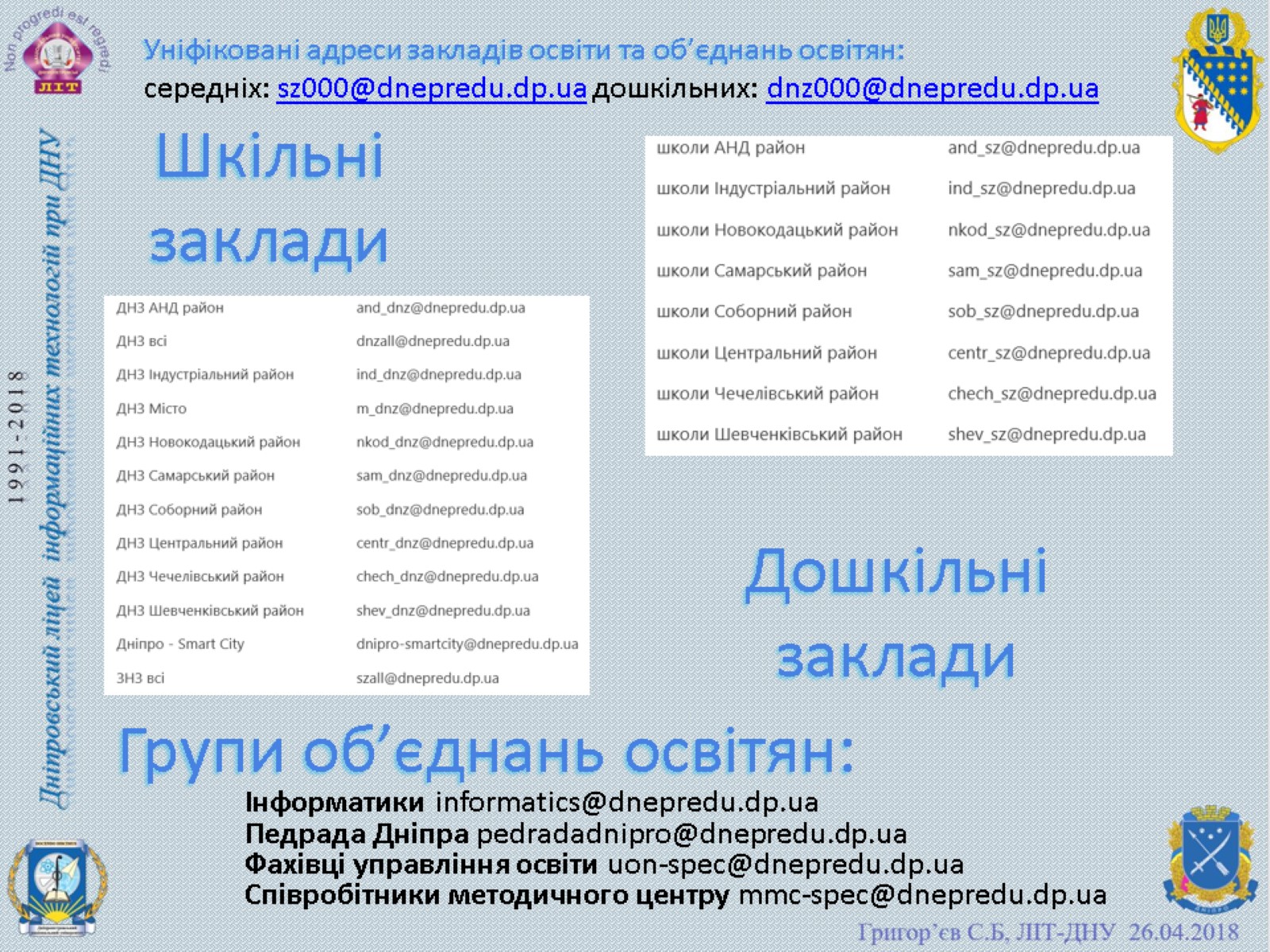 Шкільні заклади
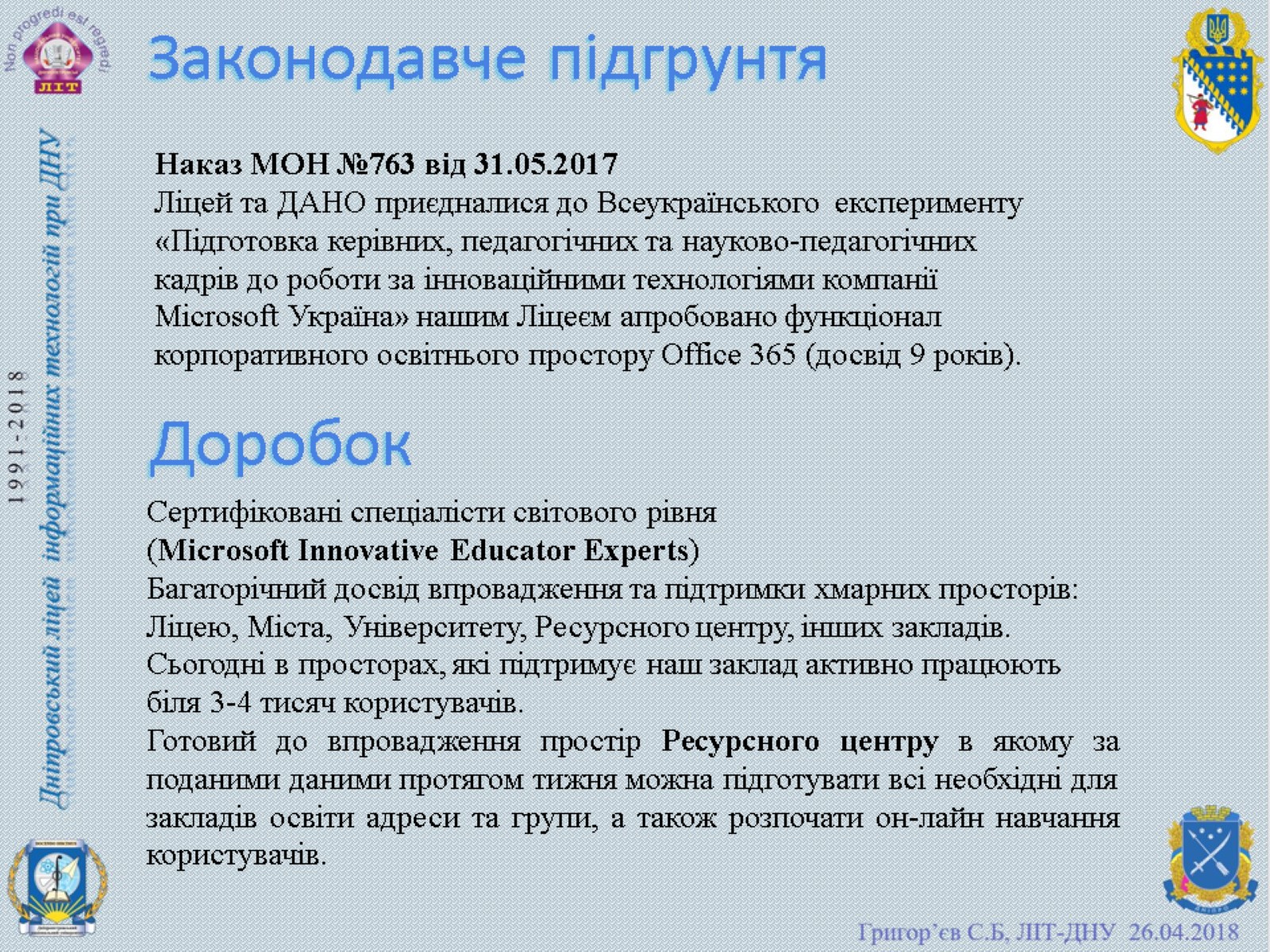 Законодавче підгрунтя
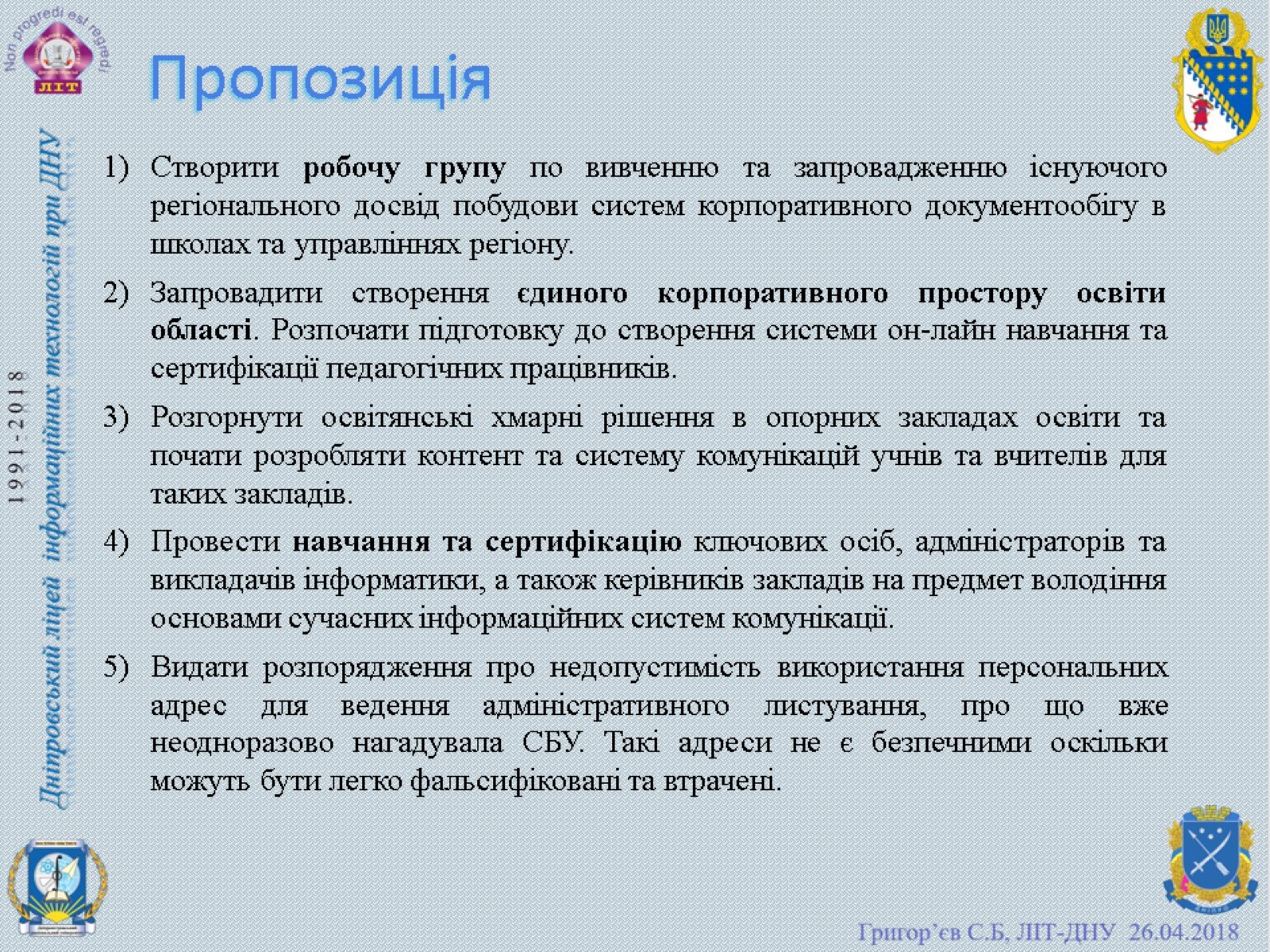 Пропозиція